Workplace Writing & Your Role in It
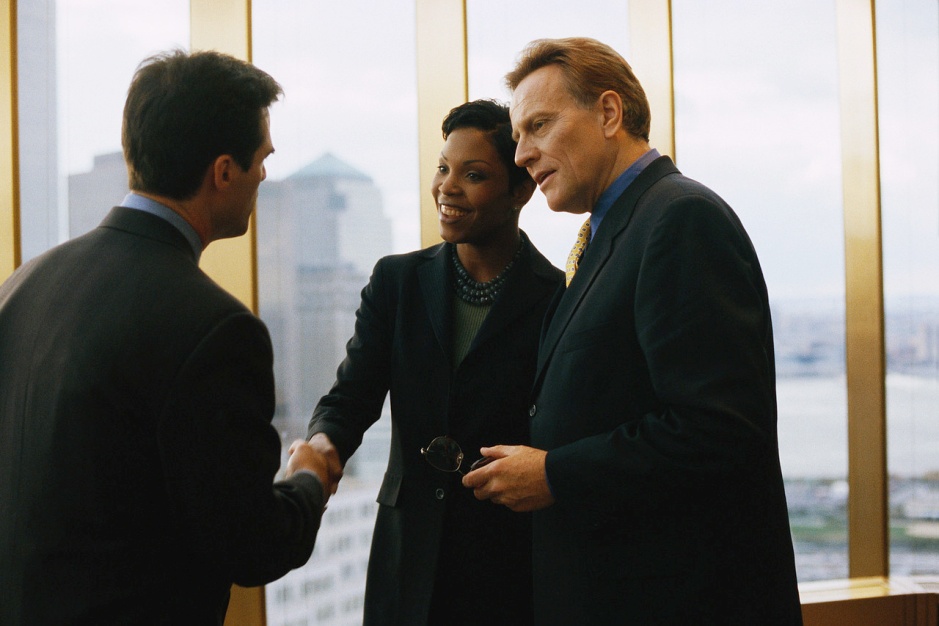 Technical Writing / Engineering Embed – McCall	
September 2012, Rev. September 2017, May 2019
Courtesy of Detroit Mercy  - Mechanical Engineering – Fall 2019
Workplace Writing Is Purposeful
Audience-Centered Writing
Answer 
a question or 
solve 
a problem
“…information itself has no intrinsic value – unless it is usable.” 

- John Lannon, author of Technical Communication, 12th ed.
[Speaker Notes: The good news: In the workplace, no one will ask you to write an essay or describe your summer vacation or write a poem.
Work projects come with a reason and an audience, which helps eliminate writer’s block.
We call this Purposeful Writing. It is writing that is meant to accomplish a task.
Typically, when assigned a work project, you’ll be answering a question (should we change from rubber gaskets to neoprene? How do we identify the best local supplier in our new market?) or solving a problem (how to fix the spike in warranty claims, figure out the glitches in the new software for the assembly line).]
Review: Academic Writing Process
Audience-Centered Writing
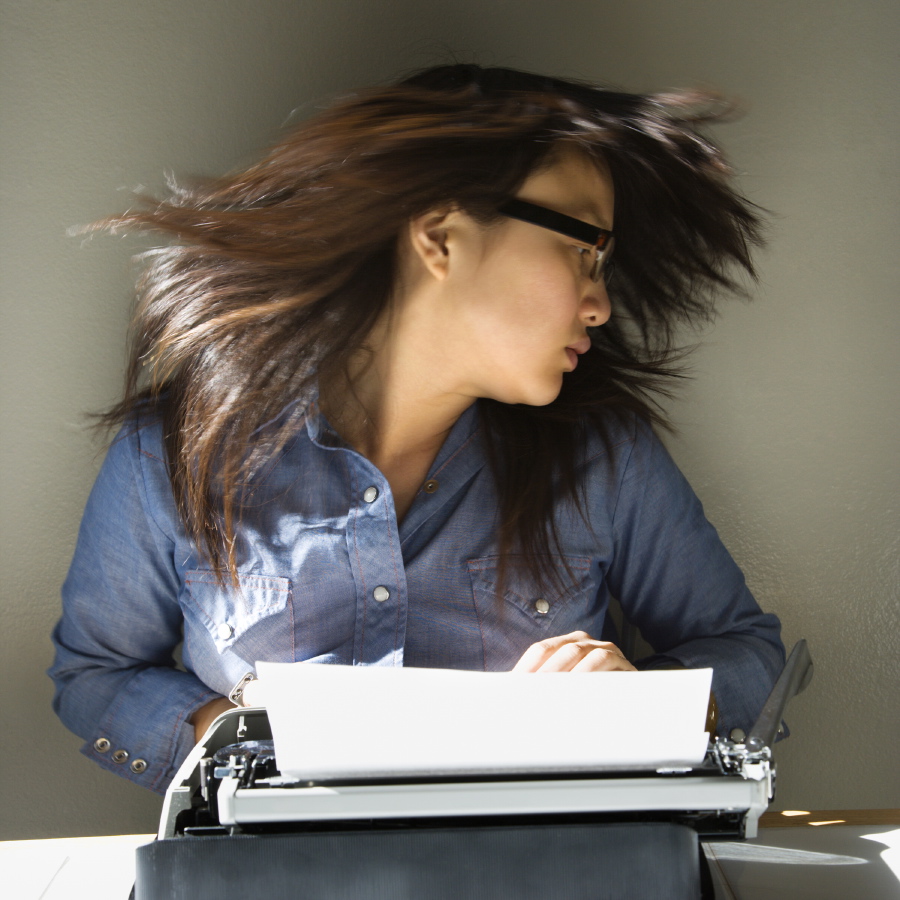 Generating ideas
Ordering ideas
Writing the first draft
Revising
Editing
Proofreading
[Speaker Notes: - This is the basic writing model taught in English classes. It is quite useful as a starting point for writing projects.]
Preview: Workplace Writing Process
Audience-Centered Writing
Pre-Writing	1. Establishing the purpose, narrowing the topic, and identifying 		    the audience
		2. Researching, then arranging ideas
		3. Selecting a format and communication strategy
		_____________________________________________________
Writing		4. Writing the first draft
Rewriting		5. Revising
		6. Editing
		7. Proofreading
		8. Delivering the document
		9. Measuring the effectiveness of the 			    document
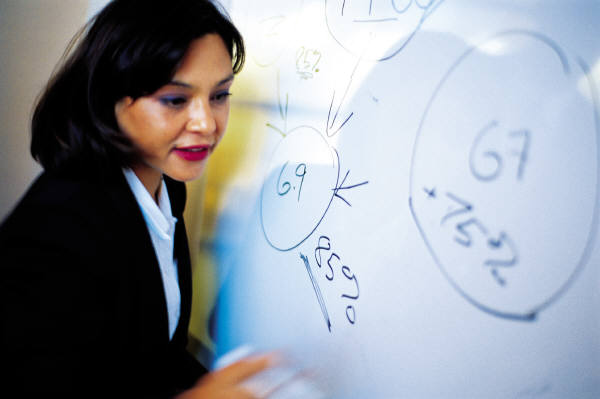 [Speaker Notes: However, the writing process you’ll be using looks more like this.
The black text shows the steps you already know. The brown text shows the new or expanded steps.
Note that you’re using three basic steps: pre-writing, writing and rewriting.
Research shows that pre-writing will be about 80% of the time spent on your writing project. That leaves 20% for writing and editing. This may seem lopsided or unbelievable. But consider all the steps in pre-writing – and the time you will save if you do these steps well. Knowing your audience, for instance, tells you about the content of your writing, the level of detail, when to define a word, the type of graphic to use and where, when to repeat or offer an example. Most of your writing choices will be made in the pre-writing stage versus when you are at the keyboard.]
Rule #1: Research Your APT
Audience: Who am I trying to reach?

Purpose: What do I want them to think/do/say?

Topic: What am I doing? Informing? Persuading? Instructing?
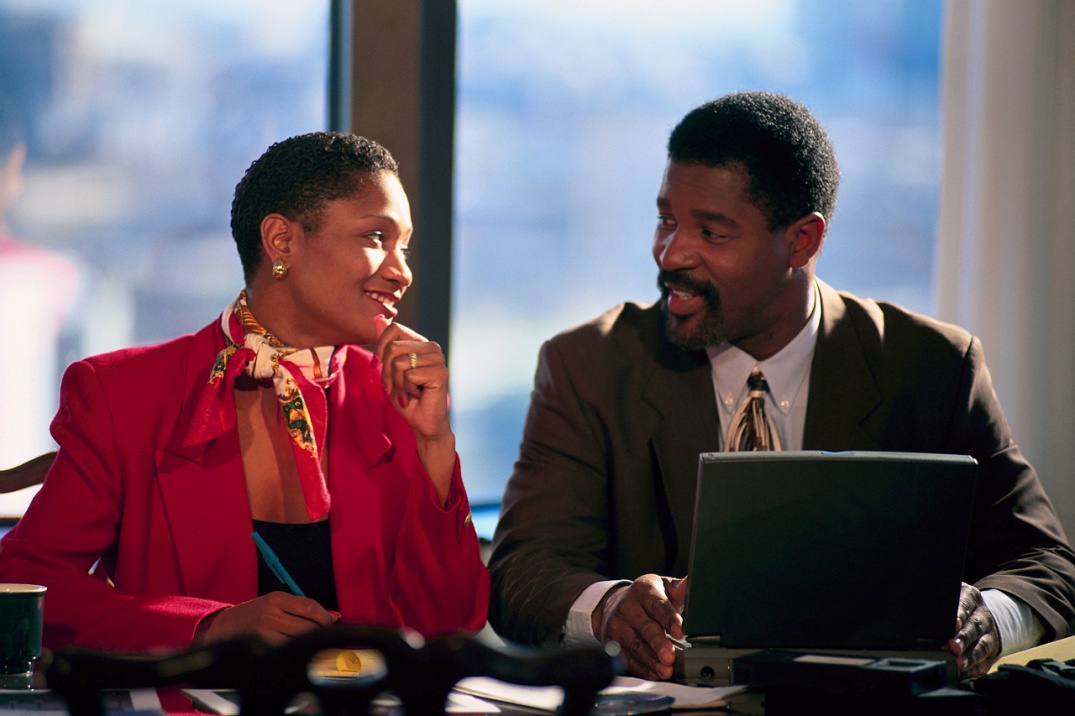 [Speaker Notes: Know what you need to accomplish is key.
We will spend a lot of time talking about audience analysis, so let’s take a moment here to focus on shaping your topic.]
Getting Started: Ask Questions, etc.
Generate questions

Cluster your topics

Narrow your topics

Take a walk

Read something unrelated

Put it aside
Who is involved?
What does it do?
Who is for it? Against it?
What causes it?
What are its parts?
Why is it true? Or good?
What should people do with this data?
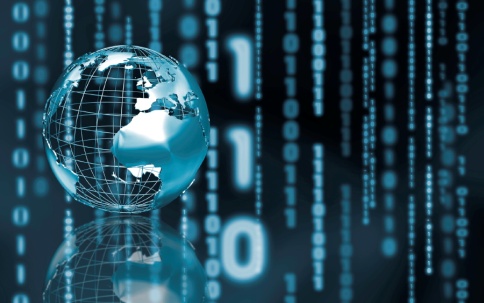 [Speaker Notes: -Each of us has our own writing process. Some of us ask questions, then arrange the answers to begin to get a feel for a topic. These answers are also helpful in guiding research.
-We can begin to develop an outline for how to start (Introduction), what ideas to develop (Conclusion) and what to do next (Conclusion).]
Changes
Supervisor Training
CNC Mfg.
Rationale
Timing
Union Involvement
Getting Started: Cluster Your Topics
Customer Buy-In
Employee Buy-in
[Speaker Notes: Clustering is another way of brainstorming subtopics. Years ago the manufacturing workplace used to rely on assembly lines operated by people and machines (pulleys, switches, etc). This slide shows a change to computer-numerically controlled or CNC machinery. Operators were taught to use computers to tell their machines and the assembly line what to do. As you can see, there were many aspects to this change. Identifying them up front can help the change-over go more smoothly. 
Clustering works well for people who are visually oriented.
This is a technical example.]
Getting Started: Cluster Your Topics
Changes
Employee Buy-In
Rationale
Merit Raises
Timing
Criteria
Supervisor Training
Union Involvement
[Speaker Notes: -This is a business sample of clustering ideas.
-Again, this slide represents a change in how the workplace operated. In the past, employees received COL or cost-of-living raises that were indexed to changes in inflation. Each employee received a raise and most employees received the same percent raise. The new approach, merit raises, indexes the amount of the raise to the value each employee has added to the workplace (what percent raise does each employee merit?). This approach results in some employees receiving a 2% raise while others may receive 7%.
-Again, anticipating all the factors involved in the change can make the change go more smoothly.]
Getting Started: Narrow Your Topic
Downsizing
Effects of downsizing on XYZ Automotive, Inc.
Effects of downsizing on the Manufacturing Department
Effects of downsizing on Third Shift
Effects of downsizing on customer satisfaction
[Speaker Notes: The narrower your topic, the more you will have to say about it (go over the example).
This is a technical example.
Notice that, as you are narrowing, you are also thinking beyond the immediate impact of a situation. You are using your analytical skills to think ahead and help predict the future.]
Getting Started: Narrow Your Topic
Downsizing
Effects of downsizing on First Bank, Inc.
Effects of downsizing on the Loan Processing Department
Effects of fewer staff members, increased workload on those left
Effects of downsizing on customer relations (profitability)
[Speaker Notes: -This is a business example of narrowing ideas.]
Workplace Writer: Traditional Role
Audience-Centered Writing
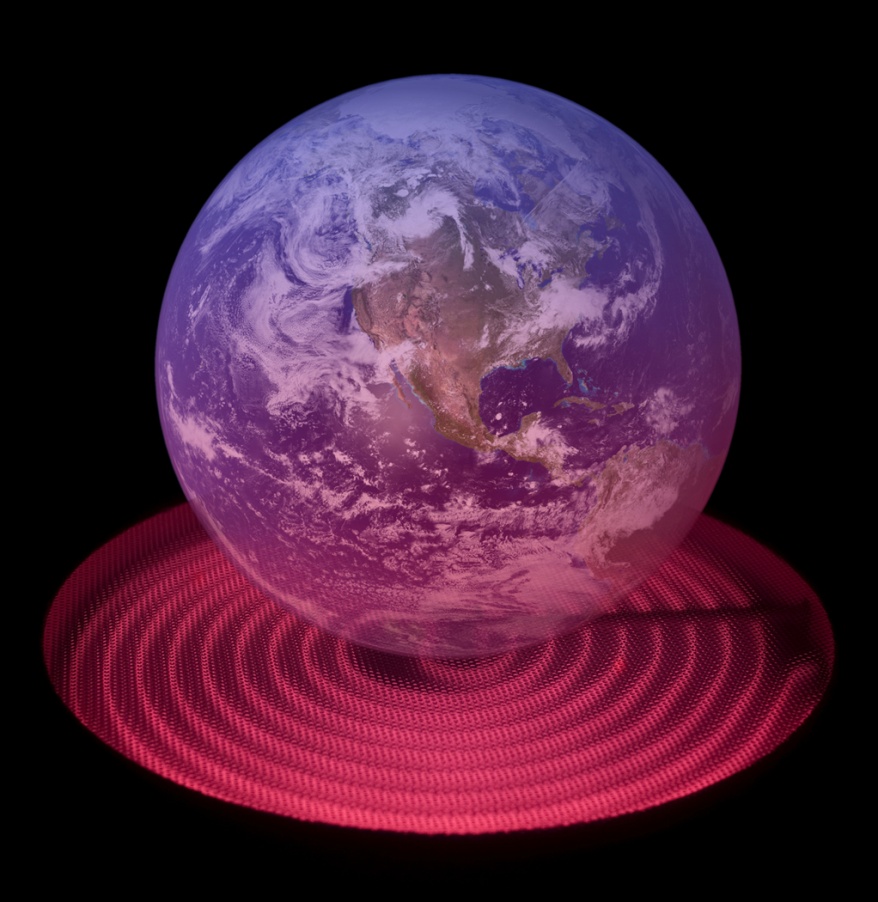 Processor of Information 
(Report Writer)
Provide information requested
Teach/inform about new ideas, techniques, products
[Speaker Notes: -In the past, your role as an employee-writer was to process information and then share it with management.]
Workplace Writer: Expanded Role
Audience-Centered Writing
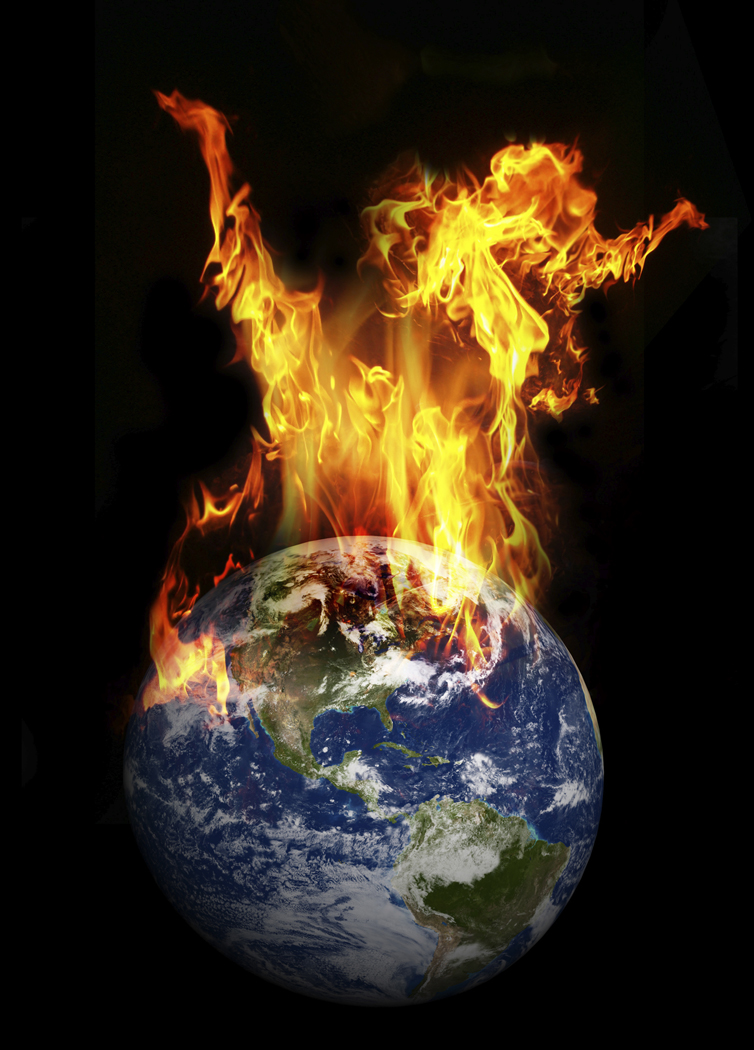 Participant in Decision-Making
Analyze and provide information for decision making
Develop strategies for teaching/informing that increase productivity, control costs…
Identify issues and explore solutions
Filter change down through the organization
Filter change up through the organization
[Speaker Notes: -In today’s workplace, you are more of a partner. Your workplace relies on you to think, notice, anticipate, question – in short, to help the organization with the writing that you produce.]